HIPSSA Project
MINISTRY OF COMMUNICATION, SCIENCE AND TECHNOLOGY (MCST)
 
TRANSPOSITION OF SADC CYBERSECURITY MODEL LAWS INTO NATIONAL LAWS FOR LESOTHO, 2013

CAPACITY BUILDING e-COMMERCE SADC Model Law on Electronic Transactions and Electronic Commerce
4TH APRIL 2013
Support for Harmonization of the ICT Policies in Sub-Sahara Africa
[Speaker Notes: Bonjour à tous,
Je suis tres heureux d‘être parmi vous aujourd‘hui. 
Je voudrais remercier Mr. Kamdem pour son invitation a l‘atelier.
Permettez-moi de me presenter.
Je viens de rejoindre le bureau de regional de l‘UIT pour l‘Afrique d‘Addis Abeba pour coordonner le projet d‘harmonisation reglementaire de l‘UIT et de la CE en Afrique sub-saharienne
Je travaillais precedemment chez le regulateur français l‘ARCEP au service economique. 
Je m‘occupais de travaux de modelisation technico-economique et j‘etais plus particulièrement en charge de l‘évaluation du cout du service universel et de la terminaison d‘appel mobile dans les 	departements français d‘outremer.]
CONTENTS
SCOPE
CASE STUDIES
SOURCES 
 CHALLENGES & RULES OF INTERPRETATION
TRANSPOSITION
SCOPE
SERVICE PROVIDER ROLES & OBLIGATIONS
EVIDENCE RULES
	PRINCIPLE
	HOW IT IS APPLIED (CASE STUDIES)
LESSONS LEARNED
Service Provider Roles
SADC MODEL (Part 10) & Draft LS Law Part IX & COMMUNICATIONS ACT (S44)
Message relay(Conduit)
Host (Avail 3rd Party Information for public access)
Cashing (3rd Party Information location & Temporary Storage)
No authority to Authenticate nor change contents
5
Mere Conduit
Mere conduit - Access to for  for operating facilities for transmission, routing or storage of e-communications if:
Does not initiate 
Or select recipient;  
automatic, technical;  
no modification
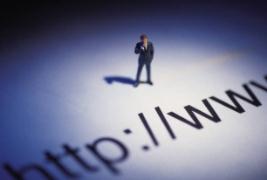 Caching: automatic intermediate storage of data
Does not modify; conditions of access; rules updating; rights management information; removes or disables access
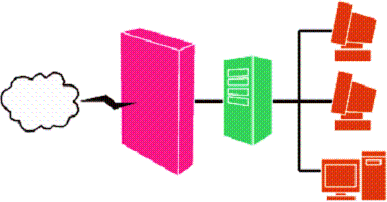 Hosting
7
No knowledge; 
no facts or circumstances; take-down upon receipt
Source: http://jumpdog.us
Information location tools
No knowledge; no facts or circumstances; 
No financial benefits;
Removes access to link after info
Source: http://webchannel.ae/
APPLICATION
CASE STUDY LIABILITY 
SERVICE PROVIDERS
LIABILITY – SERVICE PROVIDERS
A Paris court dismissed a lawsuit against YouTube filed by French television, saying the video-sharing website was not obligated to control content of uploaded materialRead more at: http://phys.org/news/2012-05-french-court-youtube-obligated-content.html#jCp
LIABILITY – SERVICE PROVIDERS
YouTube cannot be held responsible for screening images uploaded on its site, a Spanish court said on throwing out a case brought by a local TV channel over alleged copyright infringementRead more at: http://phys.org/news204443124.html#jCp
EVIDENCE RULES
SOURCES 
(e-documents)
e-EVIDENCE
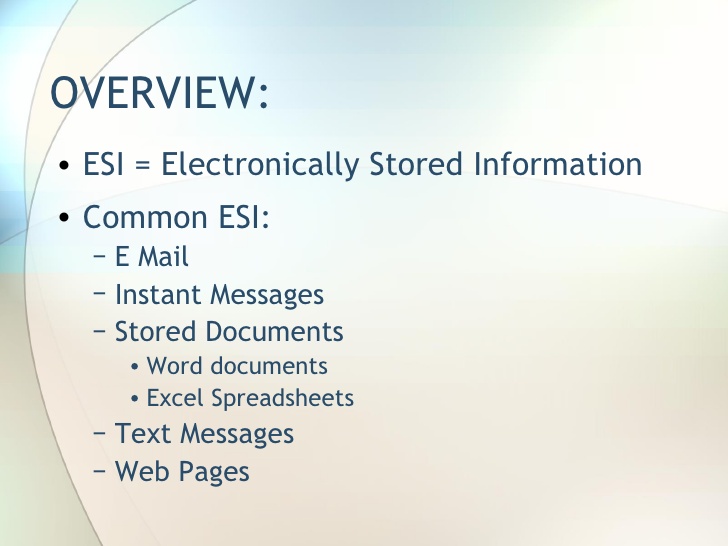 EVIDENCE RULES
CHALLENGES 
CASE STUDIES
& 
RULES OF INTEPRETATION
e-EVIDENCE (challenges)
RELEVANCE (does it prove existence of any fact?)
AUTHENTICATION (is it real?)
ORIGINAL FORM (has it been tampered with after creation?)
UNFAIR PREJUDICE (will its in-admission prejudice the case?)
HEARSAY (does deponent have 1st hand knowledge?)
BEST EVIDENCE (is it the best evidence in the circumstances?)
e-EVIDENCE (challenges - US)
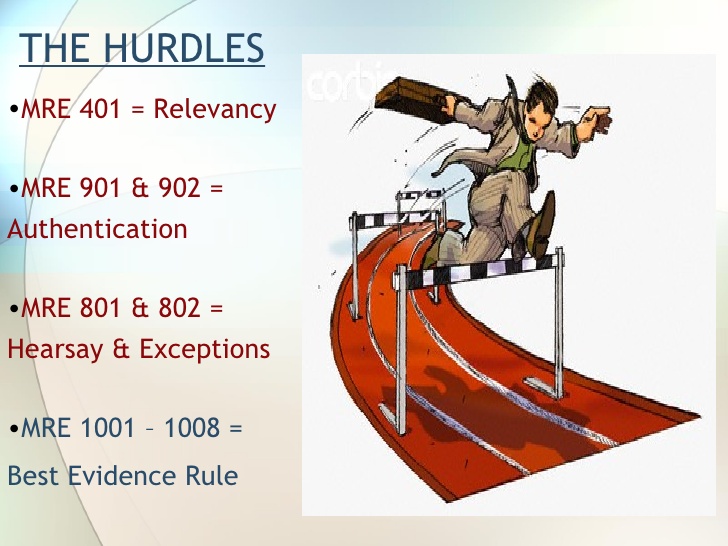 HOW ARE THE CHALLENGES ADDRESSED – Case Studies - US
RELEVANCE



SA – computer print out held correct & reliable (Gamede & Ors Vs the State – AR43/08) 
US – computer programs contained in computer discs (Gates Rubber Vs Bando Chemicals 1996
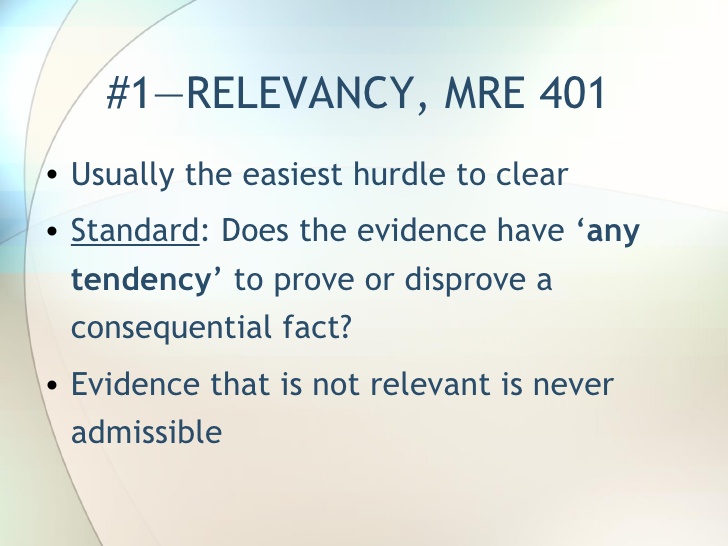 HOW ARE THE CHALLENGES ADDRESSED – Case Studies - US
Authenticity
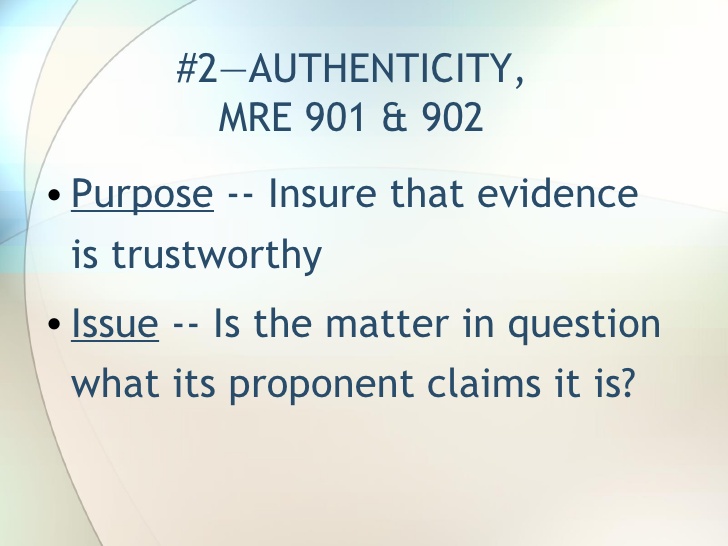 HOW ARE THE CHALLENGES ADDRESSED – Case Studies - US
Authenticity
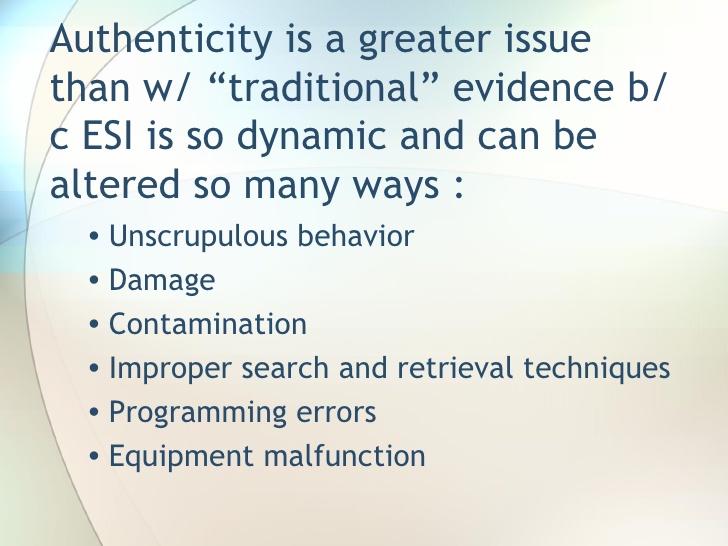 HOW ARE THE CHALLENGES ADDRESSED – Case Studies - US
Authentication
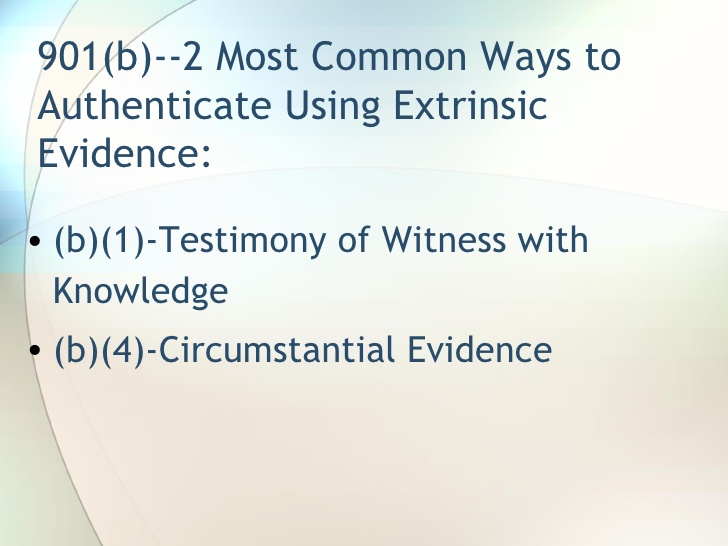 HOW ARE THE CHALLENGES ADDRESSED – Case Studies - US
Authentication
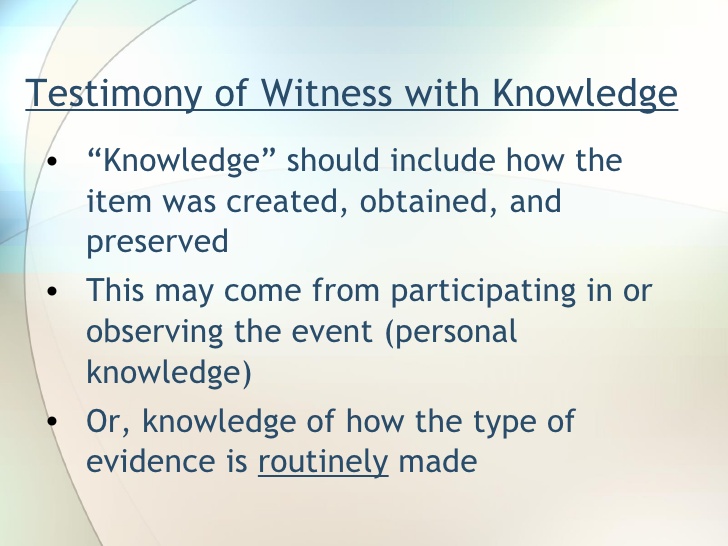 HOW ARE THE CHALLENGES ADDRESSED – Case Studies - US
Authentication
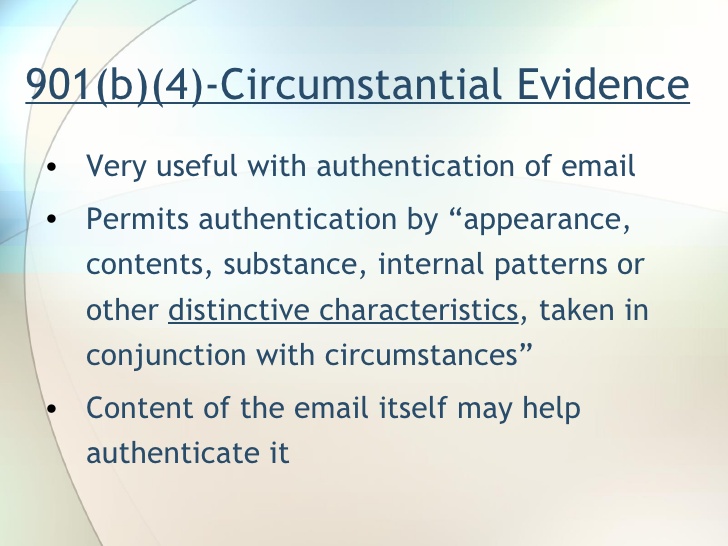 HOW ARE THE CHALLENGES ADDRESSED – Case Studies - US
Authentication
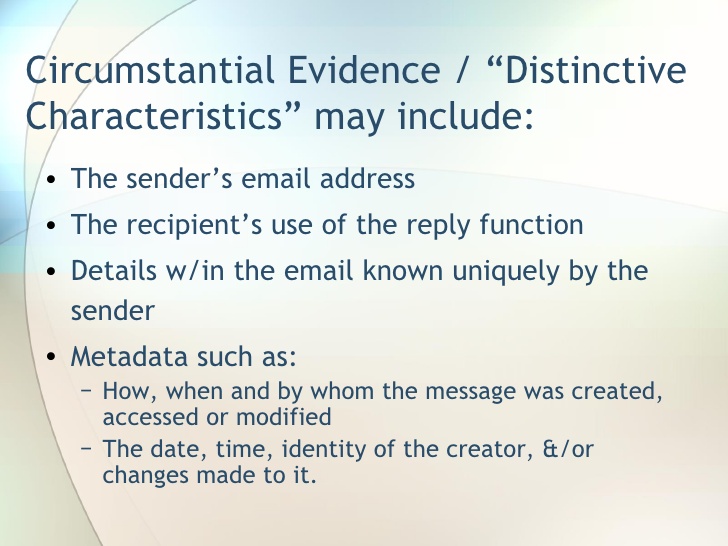 HOW ARE THE CHALLENGES ADDRESSED – Case Studies - US
Authentication (rule)
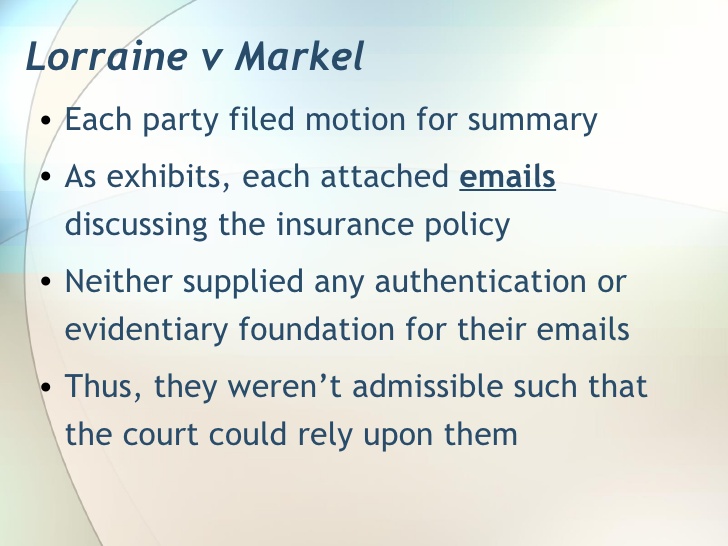 HOW ARE THE CHALLENGES ADDRESSED – Case Studies - US
Authentication - business
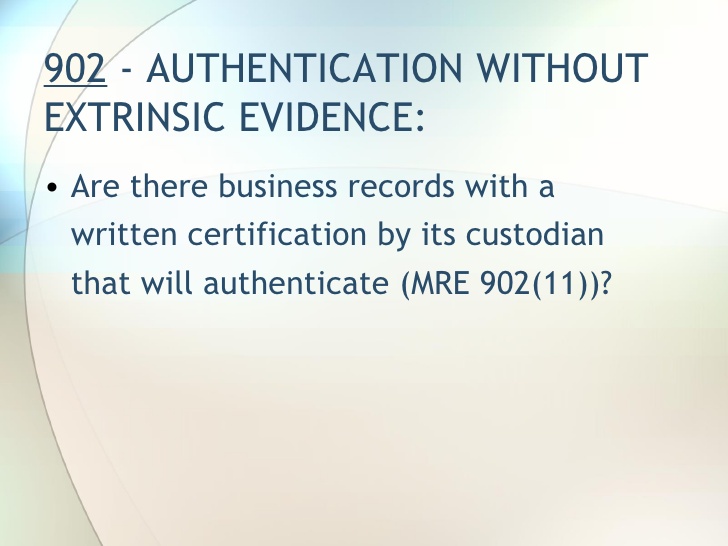 HOW ARE THE CHALLENGES ADDRESSED – Case Studies - US
Authentication- business
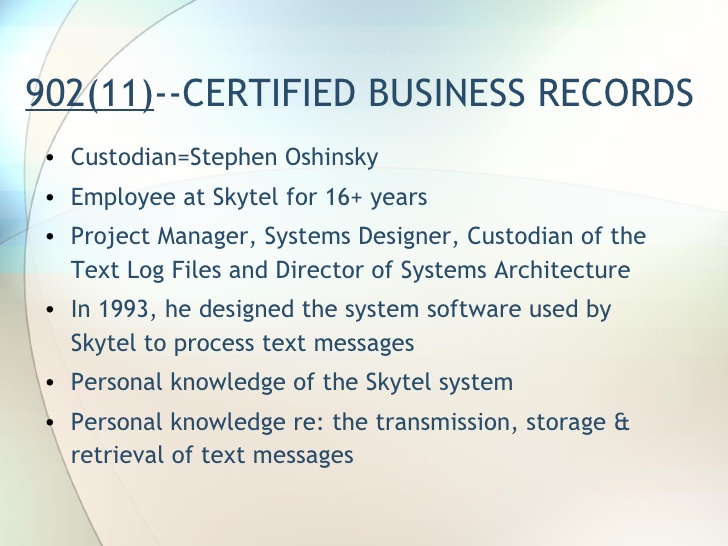 HOW ARE THE CHALLENGES ADDRESSED – Case Studies - US
Original Form
information – not capable of tampering/change
Chain of custody for the document 
Storage – controlled access
HOW ARE THE CHALLENGES ADDRESSED – Case Studies - US
HEARSAY
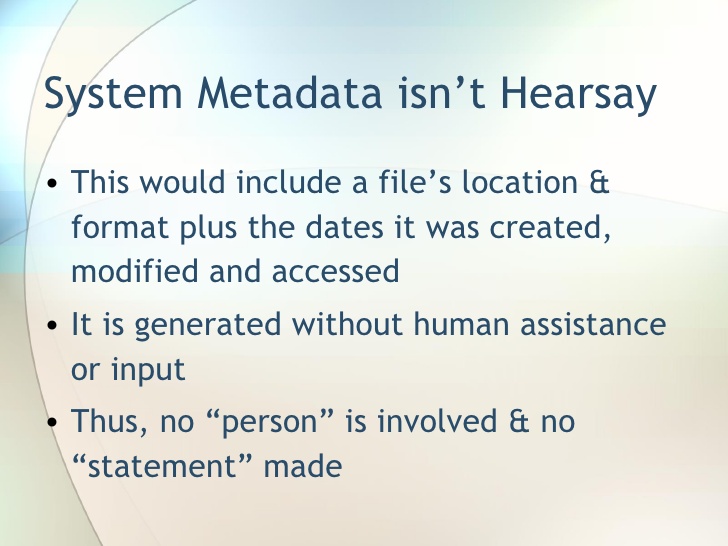 HOW ARE THE CHALLENGES ADDRESSED – Case Studies Other
HEARSAY (Tanzania Report)
The details on the stolen motor car were recorded on a card by the worker responsible and the completed card was photographed and recorded on microfilm. Decision; By a 3-2 majority, the house of Lord held that this evidence would be inadmissible for hearsay. As the prosecution had failed to produce evidence demonstrating reason why the workers responsible for making the original records could not give, there was no justification for admitting the microfilm.
 R v. Spiby; Evidence from a Machine-generated documents showing phone calls being made from a certain Hotel Room in France to the defendant's telephone in England was admitted as evidence. Court argument: The hearsay rule does not apply to statements containing information recorded by a machine-There was no human intervention.
HOW ARE THE CHALLENGES ADDRESSED – Case Studies - US
BEST EVIDENCE
 Duplicates admissible (where originals lost/destroyed or cannot be obtained by any judicial means/ process) unless
– questions raised re authenticity & Originality
If in the circumstances it would be unfair to admit them in lieu of originals
EVIDENCE RULES
TRANSPOSITION SADC MODEL
&
DRAFT BILL
SERVICE PROVIDER LIABILITY
SADC MODEL
– RECONGNISES THE SAFE HARBOURS (CHAP 10 for conduit, hosting & cashing)
DRAFT BILL 
LIMITATION OF LIABILITY SERVICE PROVIDERS (S.44, 45, 46  & 47)
NO OBLIGATION TO MONITOR CONTENT (S.49)
EVIDENCE RULES
RELEVANCE  

SUBSUMED IN ORIGINALITY RULE
HOW ARE THE CHALLENGES ADDRESSED
AUTHENTICATION 
MODEL & DRAFT BILL (S.20)
Established (business)if:
communication is made by/on behalf in course of business & certified as correct & rules of law (common/self regulating codes) as evidence of facts contained
Conditions to be met – reliability, integrity, identifiable manner of originator & reliable information systems
Thakeli Vs Rex (manipulation of computer data – refuted expert witness with control over data )
HOW ARE THE CHALLENGES ADDRESSED
AUTHENTICATION 
MODEL & DRAFT BILL
Established (Other)
NOT ADDRESSED – RELIANCE ON JUDICIAL INTEPRETATION
See Thakeli Vs Rex - C of A(CRI) NO.10/2009 – (phone records authenticating link to accused through unique pin no’s assigned to employees)
SADC & LESOTHO PERSPECTIVE
ORIGINALITY
MODEL & BILL (S.19)
Requirement is met if: 
reliable assurance on integrity
capable of display in form to the person to whom it is presented
Criteria – information unaltered
Assessment – to take account of all relevant circumstances
HOW ARE THE CHALLENGES ADDRESSED
INTEGRITY
MODEL & DRAFT BILL (S.22)
Maintained if:
There is reliable means to ensure integrity of information & info is readily accessible & usable for subsequent reference
Conditions – complete & unaltered save changes in course of communication, storage or display
HOW ARE THE CHALLENGES ADDRESSED
UNFAIR PREJUDICE
MODEL & BILL (S.20)
Evidence not to be excluded
(a)simply by virtue of being in electronic form(b)If it is best evidence available
	Weighting to consider 
(a)reliability of generation, storage or communicated (b)maintenance of integrity (c) identifiable originator
HOW ARE THE CHALLENGES ADDRESSED
HEARSAY
MODEL & BILL
(NOT ADDRESSED – RELIANCE ON JUDICIAL INTEPRETATION)
HOW ARE THE CHALLENGES ADDRESSED
BEST EVIDENCE RULE

MODEL & DRAFT BILL

(See Unfair Prejudice)
41
?…
Nthabiseng Motjolopane
ITU NATIONAL EXPERT 
& 
pistot@unisa.ac.za
Research Professor: UNISA
Union Internationale des Télécommunications International Telecommunication Union
[Speaker Notes: Merci de votre attention. 
Je me tiens a votre disposition pour repondre a vos questions.
Je peux vous faire parvenir par email une version electronique de ce support de presentation.
Sachant que nous abordons tout juste le lancement de ce projet, les informations contenues dans cette presentation sont susceptibles a certaines evolutions.]
42
THANK YOU…
Nthabiseng Motjolopane
ITU NATIONAL EXPERT 
& 
pistot@unisa.ac.za
Research Professor: UNISA
Union Internationale des Télécommunications International Telecommunication Union
[Speaker Notes: Merci de votre attention. 
Je me tiens a votre disposition pour repondre a vos questions.
Je peux vous faire parvenir par email une version electronique de ce support de presentation.
Sachant que nous abordons tout juste le lancement de ce projet, les informations contenues dans cette presentation sont susceptibles a certaines evolutions.]